PHYS204
 Charles Toohey 06/23/2022
DeVry University
Instructor: Dr. Adib
Throughout this Lab we go through the research phase of using the Arduino Mega board as well as the ESP32 board to monitor the sensor reading from our ultrasonic sensor, our rotary encoder, as well as our ESP32 built in Hall Effect sensor. We use these measurements to determine the force, magnitude, Gravitational Acceleration, as well as rotational motion in relevance to the object we use.
PHYS204Module 1
Materials List
Materials List (Picture)
Mega 2560 Board
Ultrasonic sensor HC-SR04
Male to Male Wires
Breadboard
USB cable
Ruler or tape measurer 
Object to act as obstacle and/or undergo free-fall
Materials List (Picture)
Mega 2560 Board
Rotary Encoder Module KY-040
Male to Female Wires
USB cable
Object to attach onto rotary encoder 
Ruler or tape measurer
Materials List (Picture)
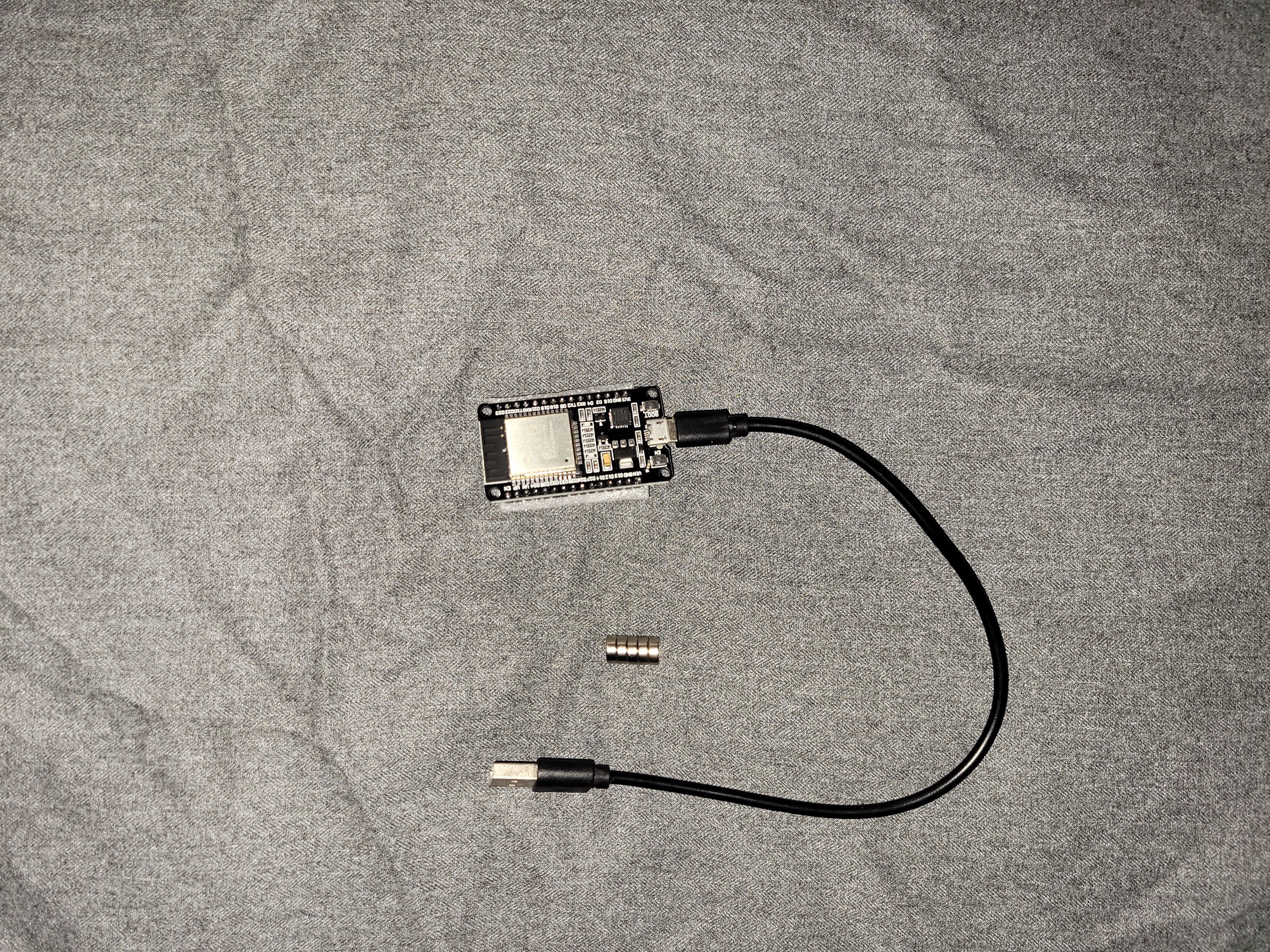 ESP32 microprocessor 
Micro-USB to USB cable
Magnet
Required Software(screenshot)
Microsoft Excel installed and running on your computer
Required Software(screenshot)
Arduino IDE installed and running on your computer
Ultrasonic sensor testing
In this section we have compiled all our materials so now it is time to collect some measurements and data from conducting our experiment.
PHYS204Module 2
Precision of the Ultrasonic Sensor
Experimental Set-up (Picture)
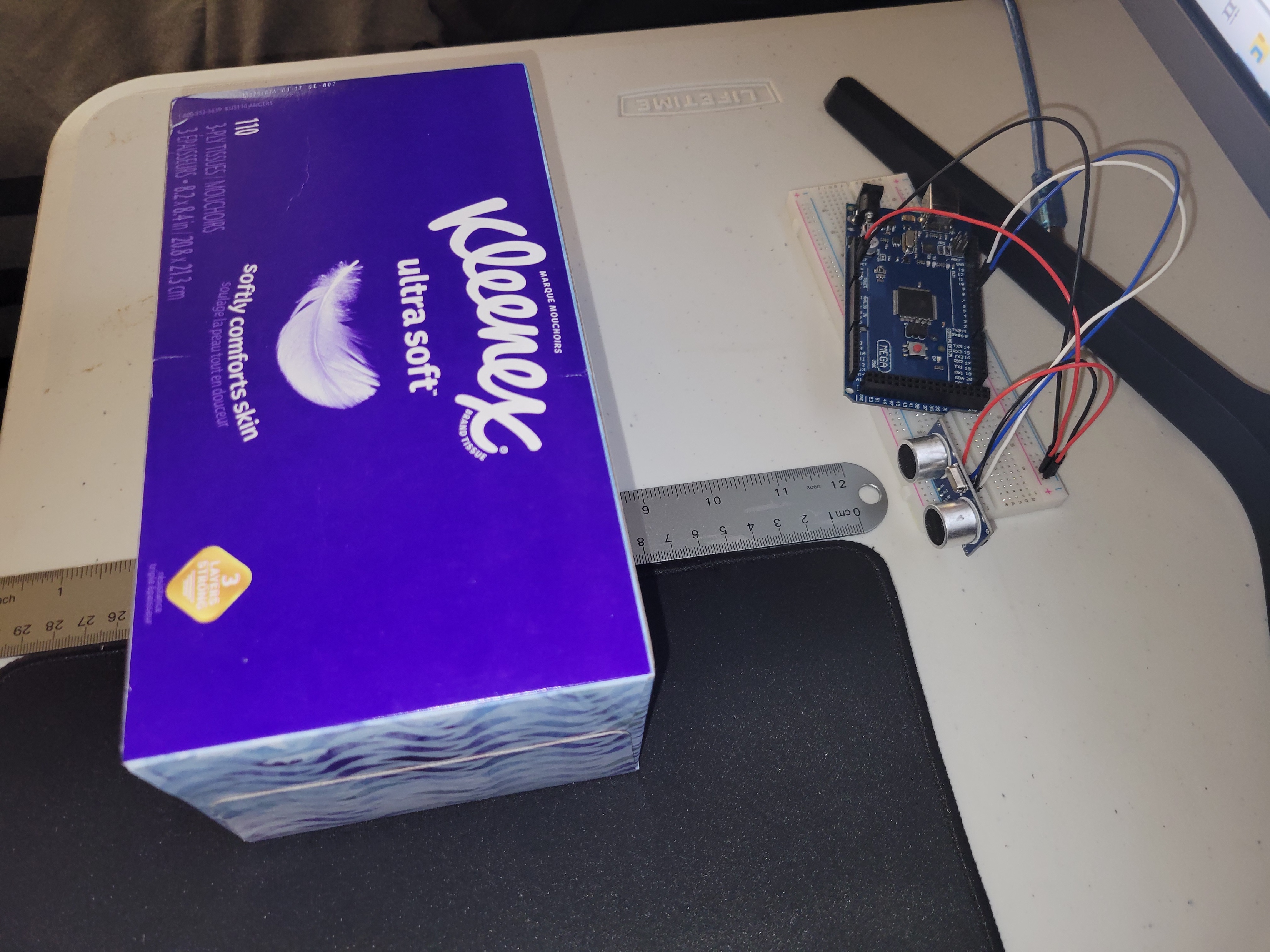 Materials List: 
Mega 2560 Board
Ultrasonic sensor HC-SR04
Male to Male Wires
Breadboard
Ruler or tape measurer 
Object to act as obstacle
Raw Data (Screenshot)
Screenshot of Serial Monitor from Arduino IDE showing raw data. 
Must include your name displayed in the serial monitor.
Data Collection
Data Analysis
11.95%
Note: Use meters and seconds for all calculations.  Show the appropriate units for measured and calculated values
Conclusions
Discuss the results and comment on the source of errors. 
Answer: Some error points would be making sure connections are secure as well as making sure to orient voltage correctly. The results of my experiment show that the ultrasonic sensor differs only slightly at around 11 percent difference. Have to use a large enough object for the sensor.

What is the dependence of temperature, humidity and atmospheric pressure on the speed of sound?
Answer: The speed of sound is influenced by many things, higher temperature makes sound  move faster, due to the molecules moving faster.
Falling object experiment
Through this portion we can use an object and drop it, and using the ultrasonic sensor, we can monitor the object’s acceleration and compare it to the speed of sound to tell us how accurate our sensor is.
PHYS204Module 3
Gravitational Acceleration
Experimental Set-up (Picture)
Materials List: 
Mega 2560 Board
Ultrasonic sensor HC-SR04
Male to Male Wires
Breadboard
Object to undergo free fall motion
Serial Monitor (Screenshot)
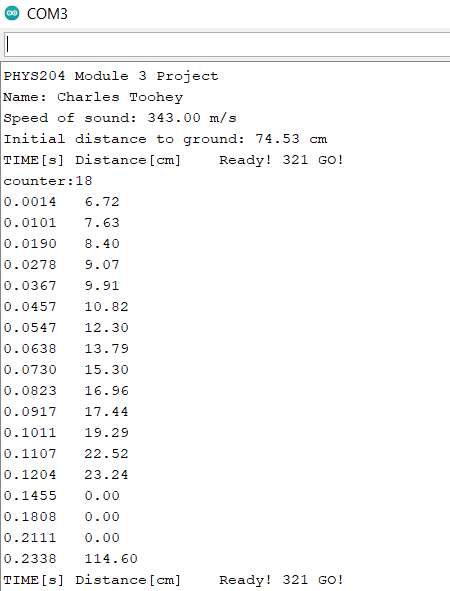 Include screenshot of raw data showing the start of the fall and end of the fall of one trial. 
Must include your name displayed in the serial monitor.
Excel Table(Screenshot)
Include all values in the Excel table for a single trial showing the fall distance in centimeters and meters as a function of time
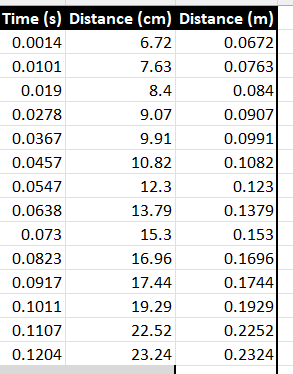 Excel Graph(Screenshot)
Include Excel graph for a single trial showing the fall distance as a function of time. 
Must include equation for curve fitting.
Data Collection
Data Analysis
Note: Use meters and seconds for all calculations.  Show the appropriate units for measured and calculated values
Conclusions
Discuss the results and comment on the source of errors. 
Answer:  The results show a roughly 10 percent difference with the speed of sound. Needed to figure out a suitable angle for the sensor, as well as a large enough object to be able to be detected by the sensor. 

How much variation is there from trial to trial? What does this indicate about the uncertainty of the result?
Answer:  The slight variation from trial to trial shows us that the sensor is stable, but not enough to provide a more precise conclusion.
FALL DISTANCE ENERGIES
With our data from the previous portion we can compile it to a plot chart to give us a better graphical representation of  Kinetic, Potential, as well as total energy from our falling object. This will help us to get a better understanding of how the object will react to differing circumstances such as wind, obstructions, or any other variables.
PHYS204Module 4
Conservation of Energy
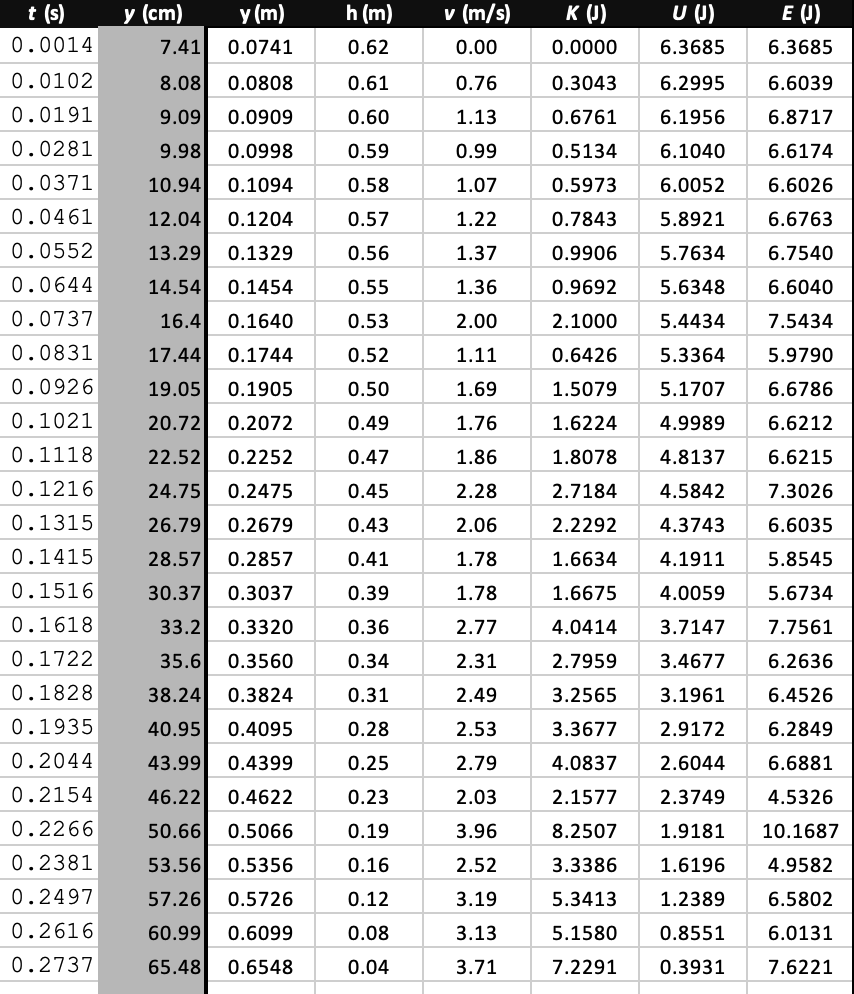 Excel Table(Screenshot)
Include all values in the Excel table for a single trial showing the fall distance in centimeters and meters as a function of time with the values generated for kinetic energy K, potential energy U, and total mechanical energy E.
Excel Graph(Screenshot)
Include Excel graph for a single trial showing the plots of the kinetic energy K, potential energy U, and total mechanical energy E as a function of time. 
Must include your name in the title of the graph.
Data Validation
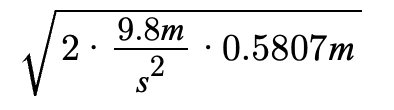 Note: Use meters and seconds for all calculations.  Show the appropriate units for measured and calculated values
Conclusions
Discuss the key characteristics of the plot. Consider the times when U is max and min, when K is max and min, and when U and K are the same value. What is the significance of these points? 
Answer: Reference to the chart we can see that the Kinetic energy is at the lowest points when potential energy is at its highest points. We also see that the Potential energy is at the lowest points when the kinetic energy is at the highest points. We can see as the object is falling it is increasing speed.
Conclusions
What is the trend of the best fit line for the total energy E in your data? If the data is accurate, the total mechanical energy should decrease slightly. Why is that?
Answer: The total energy is represented by the chart to be fairly in line with the kinetic energy.
 The total mechanical energy should decrease slightly due to air resistance or any other friction or force acting upon the object.
Rotary encoder
In this module we use our rotary encoder to tell us the rotational motion of an object we have attached to our rotary encoder, in my example I used a bottle cap
PHYS204Module 5
Rotational Motion
Experimental Set-up (Picture)
Materials List: 
Mega 2560 Board
Rotary Encoder Module KY-040
Male to Female Wires
Object to attach onto rotary encoder (e.g. cork, bottle cap, ball)
Ruler or tape measurer
Raw Data (Screenshot)
Screenshot of Serial Monitor from Arduino IDE showing raw data. 
Must include your name displayed in the serial monitor.
Data Collection
Data Analysis
Conclusions
Discuss the results and comment on the reasons for errors. 
Answer:  The results show a fair amount of accuracy but not quite. This may be due to a traction issue. I ended up wrapping the bottle cap with electrical tape sticky side out to help with this but the results still show a variance. 

What are some applications of this measuring technique? Could this measuring system be used to measure surfaces that are not flat?
Answer: I believe this could be implemented in circumstances that don’t require precision accuracy, I believe this could be useful in measuring surfaces that are not flat.
HALL EFFECT
This hall effect sensor will give us a varying value when it senses a magnetic force, this value will change varying on the polarization of the magnet as well as the distance from the sensor.
PHYS204Module 6
Hall Effect
Experimental Set-up (Picture)
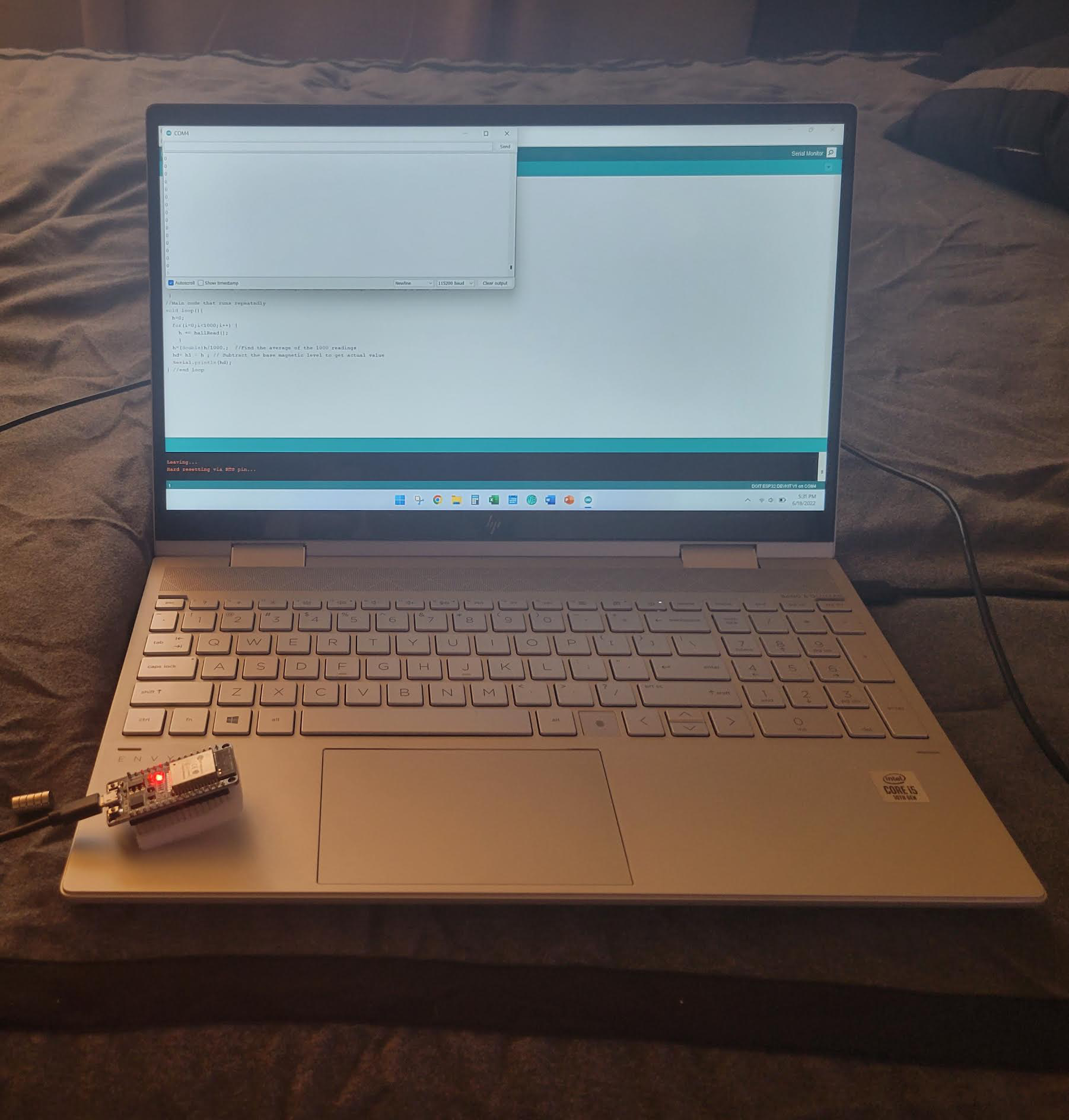 Materials List: 
ESP32 microprocessor 
Micro-USB cable
Magnet
Raw Data (Screenshot)
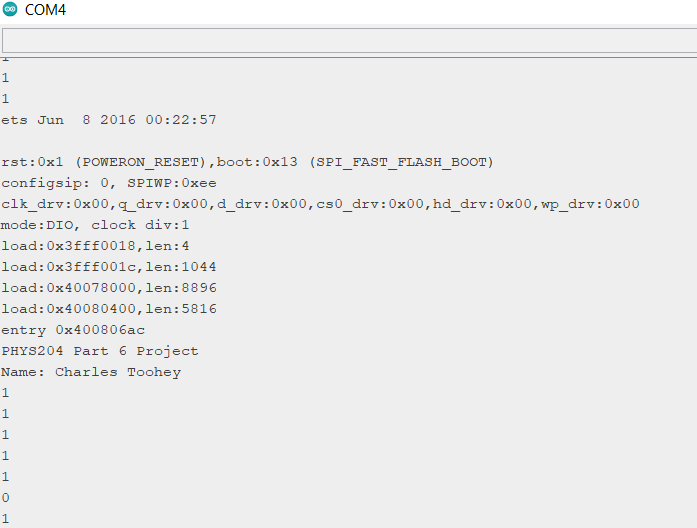 Screenshot of Serial Monitor from Arduino IDE showing raw data. 
Must include your name displayed in the Serial Monitor. 
Unselect “Autoscroll” and scroll all the way up.
Data Analysis (Screenshot)
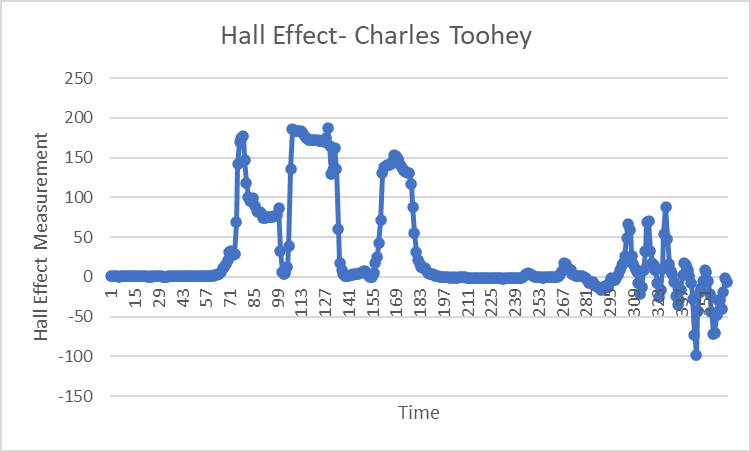 Screenshot data plotted in Excel.
Conclusions
Discuss the results and comment on how the Hall sensor works.
Answer: The results show values when a magnet gets close enough to this sensor.

What are some applications for the Hall effect sensor? 
Answer: Some applications may include sorts of automation such as alerting you when you leave a door open, the magnet being affixed to the door, and sensor attached to the frame
Thank you!
This course has been quite fun, as well as challenging. We used a variation of sensors, computing hardware, and software to give us information regarding distance, velocity, and energy. 

Some of the challenges I faced was making sure to double check my equations. I also ran into a few issues with the Arduino software but after a few updates it was fixed. This was a very enjoyable project. Technology is advancing and we can see just how much we can accomplish with these simple microcontrollers.